Minimap
RIT North Star + Lockheed Martin
Benjin Dubishar, Chris Carey, Josh Osgood, JP Mardelli
Prof. John Loser, Paul Mittan
3 December, 2013
Product
what we’re making
Context
large, indoor venues
science, career fairs
hundreds of presentations
teams of judges
difficult for judges to navigate
Project Definition
“The goal of this project is to design and implement an electronic tracking system similar to a portable GPS that can be used inside a large room / building (i.e. gymnasium). The system should behave similar to a GPS, where an indicator for the location of the device will autonomously update its position as it is moving around a large room.”
			- Project proposal
Project Definition
“similar to a portable GPS” - why not GPS?
consumer device accuracy
buildings/indoors interference
satellite acquisition time
Project Definition
System to assist judges in navigating to their objectives
Tablet app, positioning system
Position broadcasting, syncing
High-fidelity, low-latency
Scope
Within Scope
Map creation tool
Itinerary ingestion tool
Tracking user position and displaying it on map
Displaying all user positions on map
Outside scope
Syncing itinerary checklists
Storing user data about itinerary points (e.g. scores for projects)
Requirements Elicitation
Sponsor interview
High-level architecture
Iterative UI mockups
List of questions/concerns
Core Requirements
Stable
User position tracking, map display
Server for client communication and synchronization

Map creation/ingestion
Client position broadcast


Itinerary creation and display
Volatile
Non-Functional Requirements
Accuracy
Latency
Cost
Usability
Open Source
Architecture Design
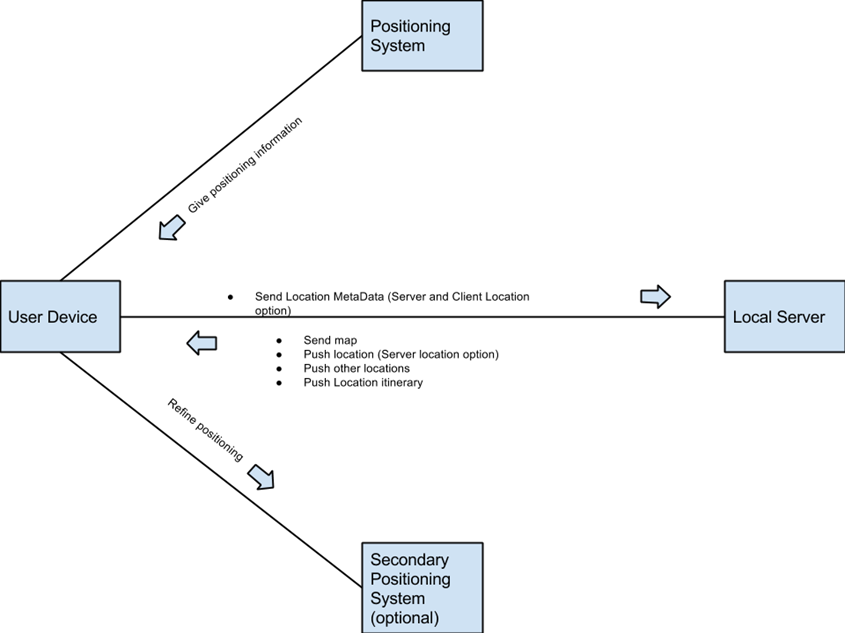 Server coordinating data
Positioning refinement support
Multiple concurrent devices
Cartographer
Itinerary Creator
Operational Design
Indoor Localization via triangulation or trilateration
Trade Study
Technology Selection - Trade Study
“The first goal of the student team would be to evaluate a minimum of three possible solutions to this problem, looking at past examples or other research and performing a Trade Study to determine the most appropriate approach given the constraints of this project (technical competence, cost and schedule).”
			- Project proposal
Trade Study
6 research papers reviewed
12 projects surveyed
16 page Trade Study document produced (2923 words)
Terms to Know
Technology Selection - Trade Study
WiFi Signal Strength (RSSI)
WiFi Time-of-Flight (ToF)
Bluetooth Signal Strength (RSSI)
Ultrasonic Trilateration
[Speaker Notes: (Chris)]
Technology Selection - WiFi RSSI
Availability
Android compatibility

Poor accuracy
No iOS compatibility
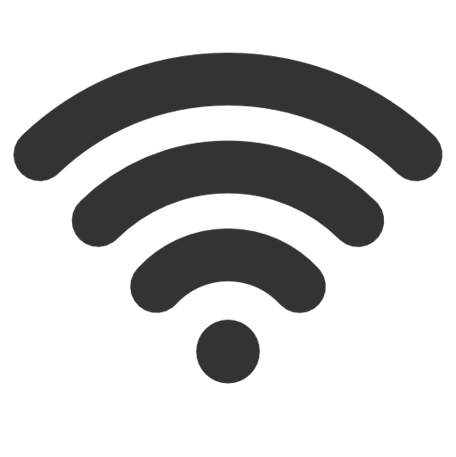 [Speaker Notes: (Chris)

Availability
Low cost
Android Compatibility
Supported by all Android devices/versions
Poor Accuracy
Improved by fingerprinting
Processing power
Calibration
Developer experience
Unavailable on iOS]
Technology Selection - WiFi ToF
Low computational complexity

Unachievable time precision required
Hardware configurability
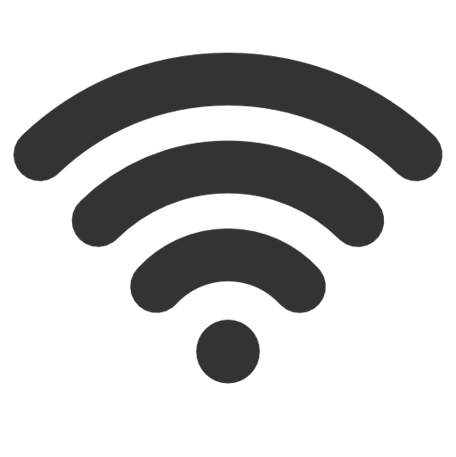 [Speaker Notes: (Chris)

Availability
Low cost
Android Compatibility
Supported by all Android devices/versions
Poor Accuracy
Improved by fingerprinting
Processing power
Calibration
Developer experience
Unavailable on iOS]
Technology Selection - Bluetooth
Low cost
Scalability
Accuracy
Cross-platform compatibility

Hardware requirements
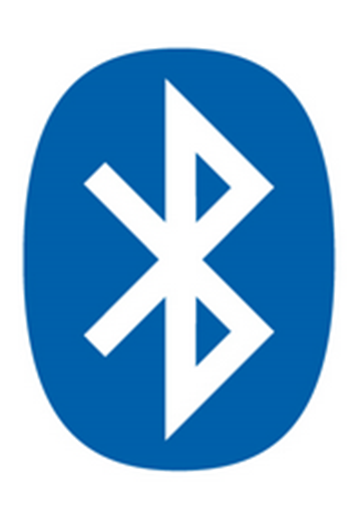 [Speaker Notes: (Chris)

Availability
Low cost
Android Compatibility
Supported by all Android devices/versions
Poor Accuracy
Improved by fingerprinting
Processing power
Calibration
Developer experience
Unavailable on iOS]
Technology Selection - Ultrasonic
Achievable precision
Cross-platform compatibility

Implementation complexity
High cost
Health concerns
[Speaker Notes: (Chris)

Availability
Low cost
Android Compatibility
Supported by all Android devices/versions
Poor Accuracy
Improved by fingerprinting
Processing power
Calibration
Developer experience
Unavailable on iOS]
Technology Selection - Comparison
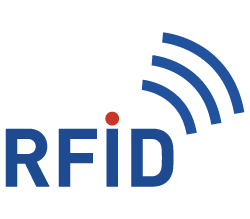 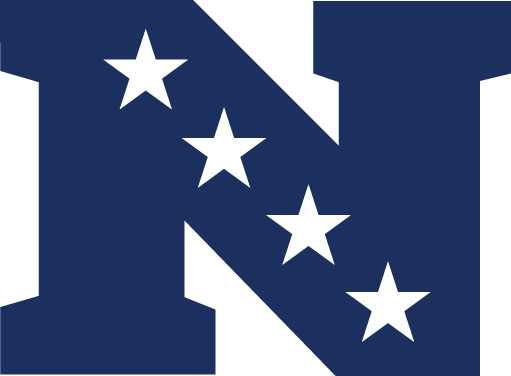 [Speaker Notes: (Chris)]
Technology Choices - Platforms
ASP.NET Web API
Android 4.3
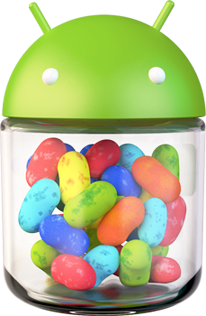 Testing
Testing against ground truth
Accuracy thresholds
Calibration or adjustments
Tracking position in different environments (alone, crowded, obstacles)
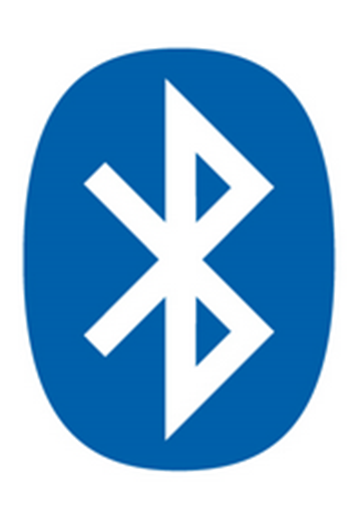 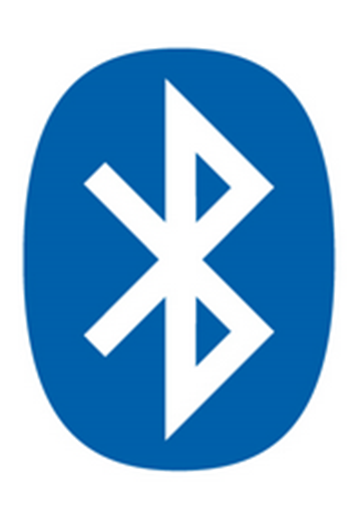 = expected
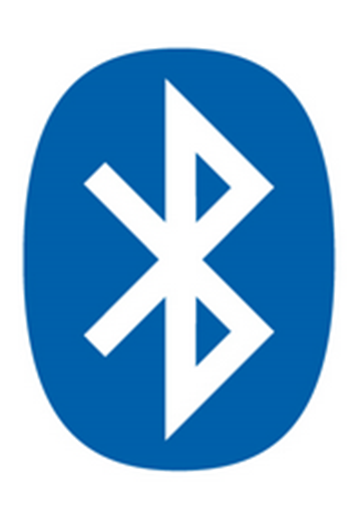 = observed
Risk Management - Technical Risks
No Platform Independent Solution Exists
     Mitigation: Fallback to Android
Limited Android Experience
     Mitigation: Allot time for self-learning
Incapable Hardware
     Mitigation: Early implementation and testing
Risk Management - Budget Risks
Limited Budget or Delay in Hardware Acquisition
    Mitigation: Fallback on owned devices
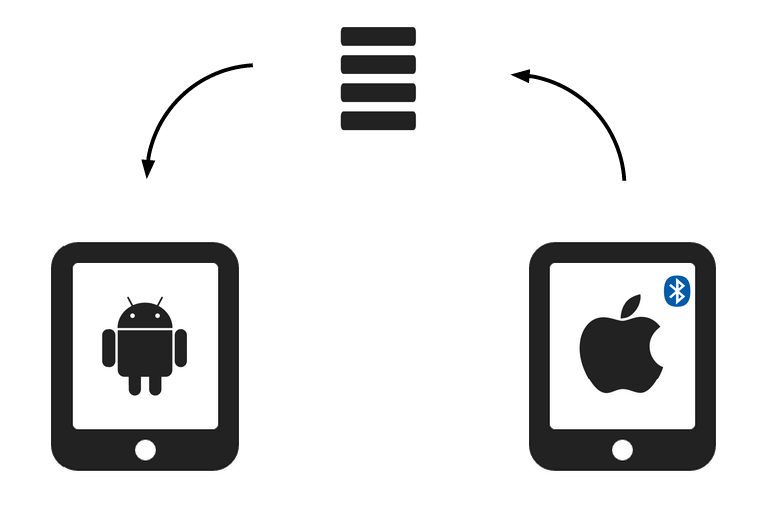 Risk Management - Schedule Risks
Scope Creep    Mitigation: Assess priority and difficulty of all new requirements
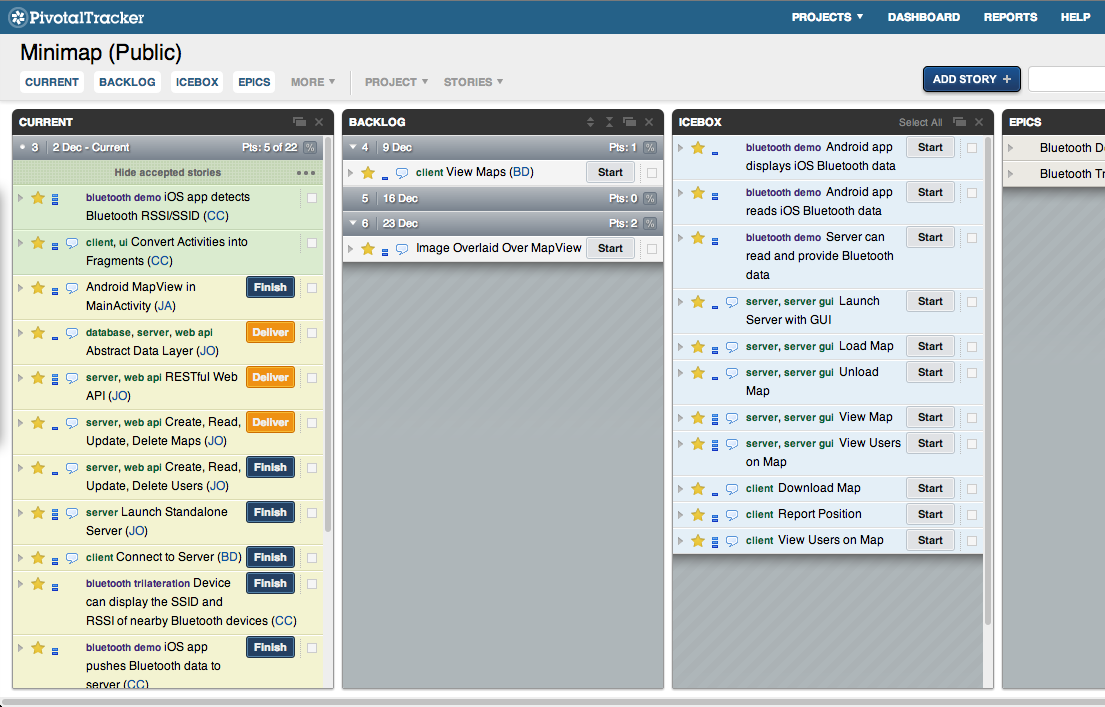 Process
how we’re making it
Process - Development
Spiral Development
Project Concerns
Collection of Agile methodologies
Address risk before each sprint
Plan around risk and hardware availability
Adapt to new requirements
Internal task prioritization
Adapt to changing requirements
Capabilities of server
Mitigate risk
Viability of trilateration technologies
Hardware availability
Scheduling
Control
Client
Week 5-6: Choose Technology
Week 7-10: Focus on Client
Week 11-12: Ingest Map Configuration
Week 13-14: Collect Locations
End Goal: Deliver Map to Client
Week 5-6: Android Skeleton Setup
Week 7-8: Wi-Fi Triangulation Exploration
Week 9-10: Other Technology Exploration
Week 11-12: UI Navigation
Week 13-14: Bluetooth RSSI/Distance Readings, Map with Beacons
End Goal (10): Technology Chosen
End Goal (15): Receive Map, Display Map, Location on Map
Process - UI Design
Review Requirements
UI Wireframe Cycles
Each member draws a wireframe individually
Each member shares their wireframe with the group
Repeat until convergence
Convert to high-fidelity mock-ups for sponsor review
[Speaker Notes: (Chris)]
Process - UI Design Example
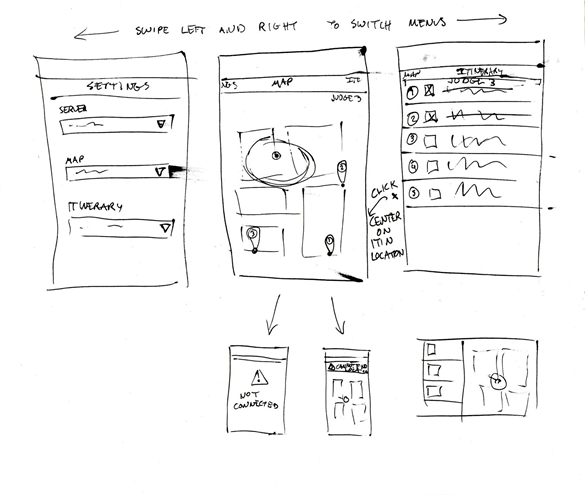 Round 1
Round 2
[Speaker Notes: (Chris)]
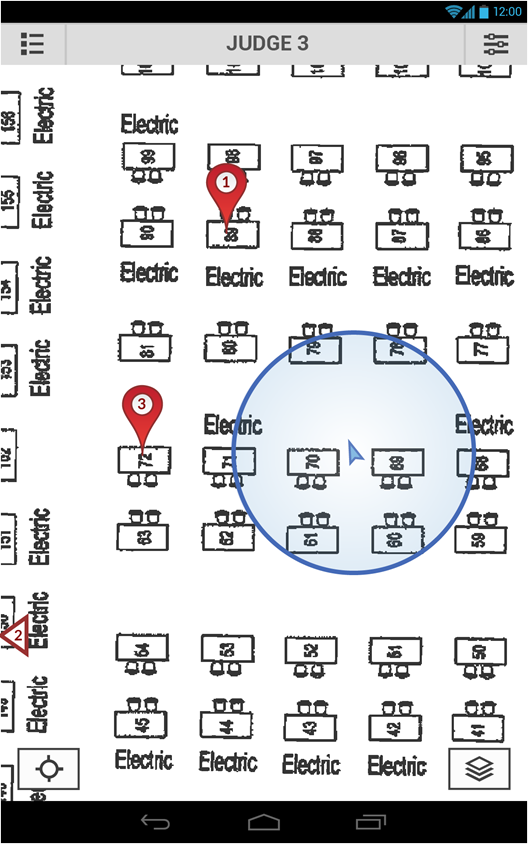 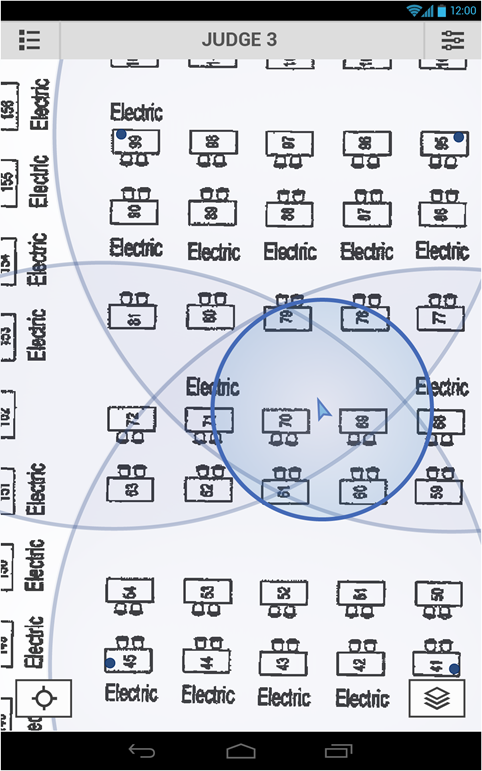 [Speaker Notes: (Chris)]
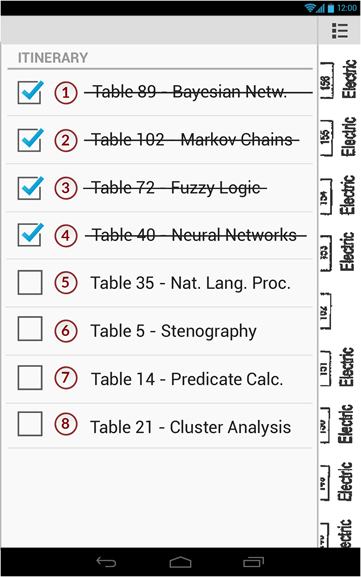 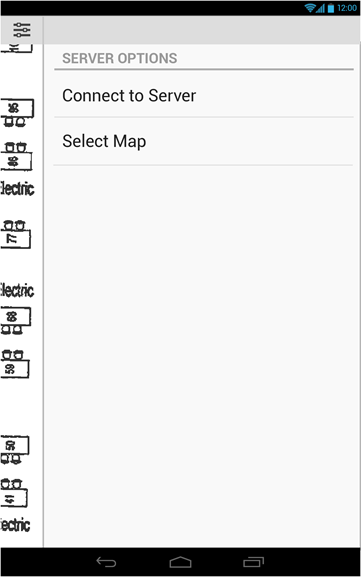 [Speaker Notes: (Chris)]
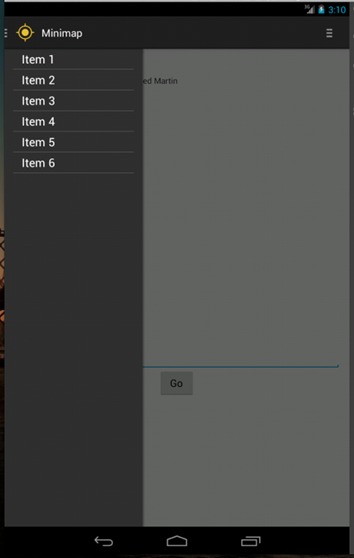 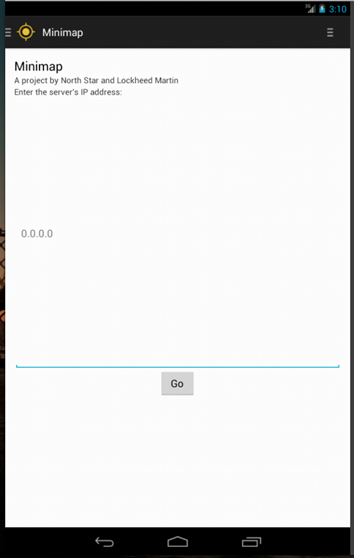 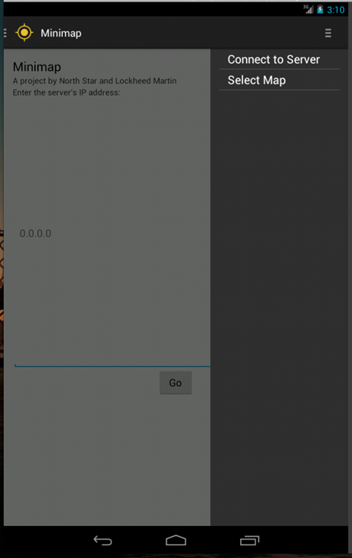 [Speaker Notes: (Chris)]
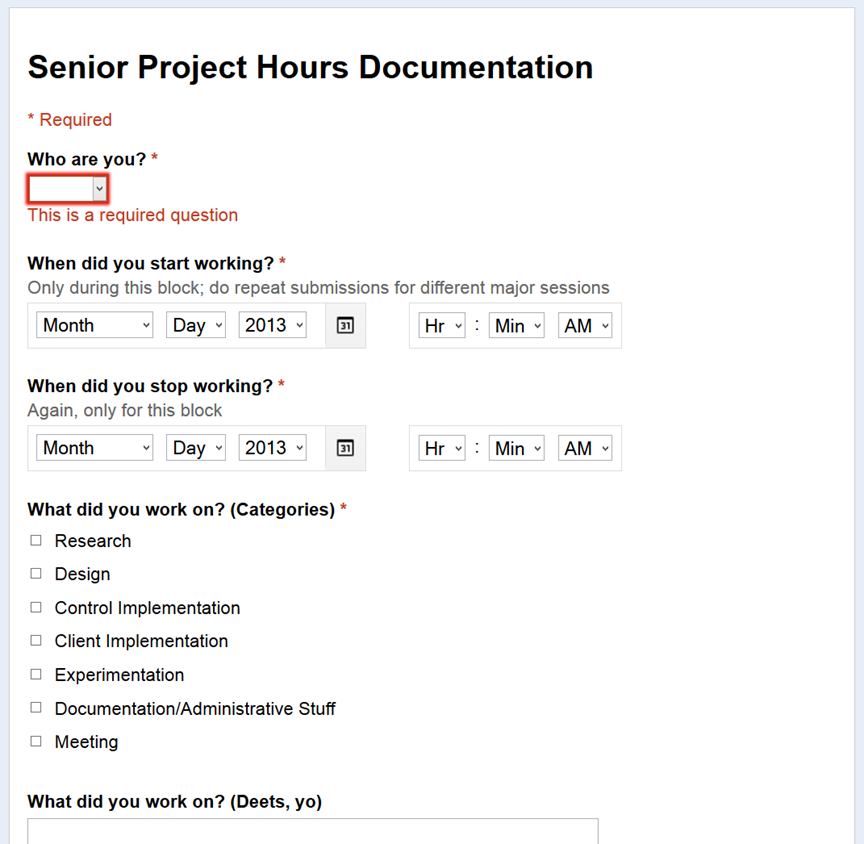 Metrics
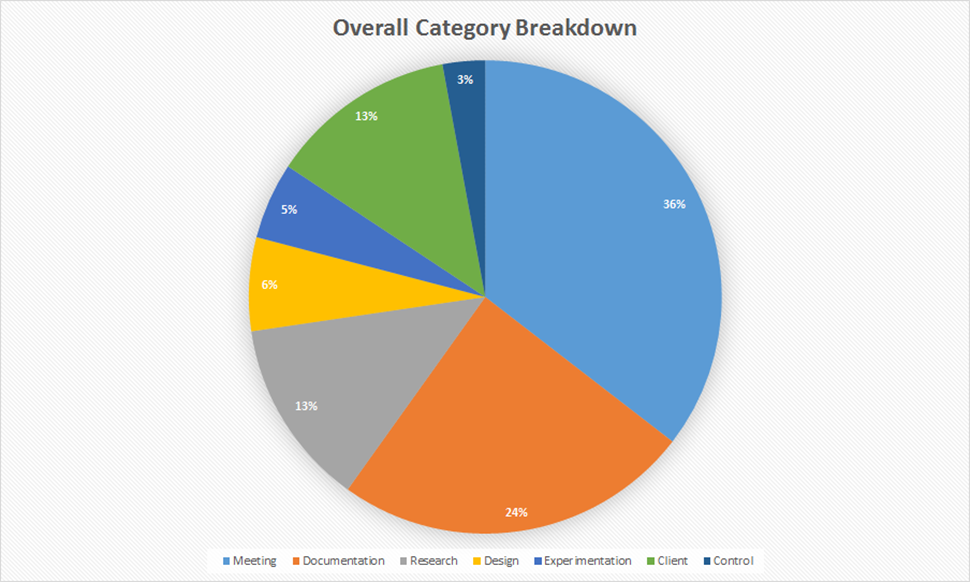 Implementation Status
UI scaffolding (double-drawer)
Bluetooth-reading prototypes
REST request from client app
Standalone server
exposed through RESTful API
Reflection
Efficient meetings and information transfer
UI design sessions
Straightforward architecture
Learn from past attempts
Brand new technology
Android development ramp-up
Unstable Android emulators
Future <Josh?>
Minimap
Benjin Dubishar
Chris Carey
Josh Osgood
JP Mardelli